Erste Hilfe und andere Maßnahmen im Zusammenhang mit der COVID-19-SituationWebinar SOHK – 05.11.2020Mag. Bernhard Hager, LL.M., PartnerMgr. Petra Štrbová Marková, Rechtsanwältin Mgr. Jana Sapáková, LL.M.Eur., Leitende Rechtsanwältin
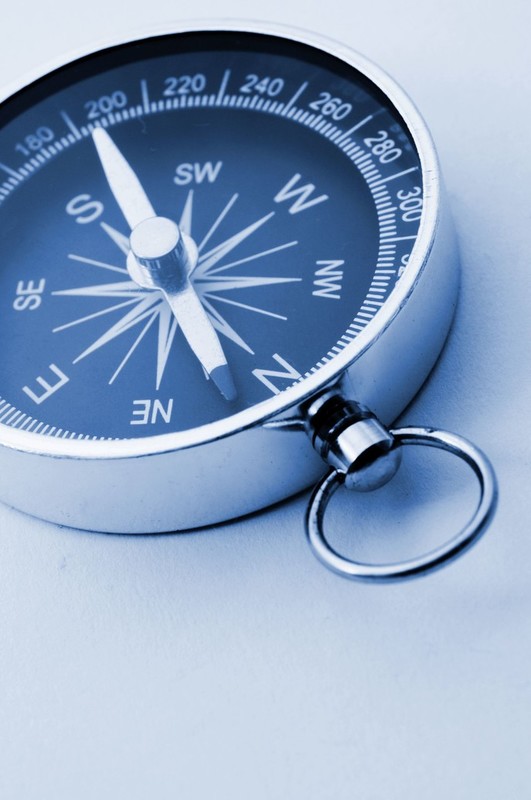 Inhalt
Beendete Maßnahmen
Erste Hilfe
Erste Hilfe+
COVID-Zuschlag
Pandemiepflegegeld und Pandemiekrankheitsgeld
Maßnahmen im Arbeitsgesetzbuch im Zusammenhang mit der Koronarkrise
Weitere Maßnahmen (Kredite, Mieten, vorübergehender Schutz, Insolvenz)
Beendete Maßnahmen
Slowakische Garantie- und Entwicklungsbank: Betriebsdarlehen UNTERNEHMER 2020 und DE MINIMIS HILFSPROGRAMM - Annahme von Anträgen ist ab dem 24.06.2020 ausgesetzt
Eximbank: COVID-Darlehen – Annahme von Anträgen ist ab dem 27.07.2020 ausgesetzt
Das Verbot der Durchführung der Auktionen, Immobilienexekution und der Durchsetzung von Pfandrechten  – war gültig bis zum 31.05.2020
Verlängerung der Frist für die Einbringung des Antrages auf Insolvenzeröffnung – nur bis zum 29.05.2020 verlängert
Die Unterbrechung der Verjährungsfrist und der Präklusionsfristen für die Ausübung oder Gewährung von Rechten vor Gericht – die Fristen liefen vom 27.03.2020 bis zum 30.04.2020 nicht ab
Die Unterbrechung der Verfahrensfristen – die Fristen liefen vom 27.03.2020 bis zum 30.04.2020 nicht ab
Verschiebung der Frist für die Einreichung der Steuererklärung, der Frist für die Zahlung der Einkommensteuer sowie der Frist für die Einreichung des Jahresabschlusses 2019 in das Jahresabschlussesregister – aufgeschoben im September 2020, die neue Frist endet am 02.11.2020
3
Für wen ist die Erste Hilfe und Erste Hilfe+?
für die Arbeitgeber (einschließlich Gewerbetreibende, die Arbeitgeber sind), die ihre Betriebe schließen mussten,

für die Gewerbetreibende, die ihren Betrieb schließen mussten oder deren Umsatz um mindestens 20% zurückging

für die Arbeitgeber (einschließlich Gewerbetreibende, die Arbeitgeber sind), die die Arbeitsplätze aufrecht halten, auch wenn ihre Tätigkeiten unterbrochen oder eingeschränkt werden

ausgewählte Gruppen der Gewerbetreibenden und Einzelperson-GmbH die kein anderes Einkommen haben
4
Schlüsselfragen – Erste Hilfe+
Förderzeitraum:		ab 01. Oktober 2020


Ab wann beantragen:	ab 01. November 2020


Form der Bewerbe:	-> persönlich
				-> elektronisch auf der Website des Verkehrs- 						     ministeriums (für Beiträge im Tourismus)
				-> Webportal www.pomahameludom.sk
5
Schlüsselfragen – Erste Hilfe+
ACHTUNG, um unterschiedliche Bedingungen zu erfüllen:
Arbeitnehmer mit Verhinderung
Arbeitnehmer im Urlaub
Beendigung der Arbeitsverhältnisse
Rentenansprüche

Das Arbeitsamt / die Arbeitsaufsichtsbehörde führt Inspektionen durch
6
1. Arbeitgeber (einschließlich GWBT, die Arbeitgeber sind)
mussten ihre Betriebe aufgrund einer Entscheidung des Amtes für öffentliche Gesundheit der Slowakischen Republik schließen
Berechtigter Antragsteller
Arbeitgeber, einschließlich GWBT, die ein Arbeitgeber ist) 

Arbeitnehmer, dem der Arbeitgeber oder GWBT, der der Arbeitgeber ist, aufgrund eines Hindernisses des Arbeitgebers keine Arbeit zuweisen kann
80 % des Gesamtpreises der Arbeit, maximal 1.100 €

01. Oktober 2020
Zielgruppe
Beitrag
Förderzeitraum
7
2. Gewerbetreibende, die ihren Betrieb schließen mussten oder deren Umsatz um mindestens 20% zurückging
-> aufgrund einer Entscheidung des Amtes für öffentliche Gesundheit der Slowakischen Republik
Die Wertberichtigung zum Ausgleich des Einkommensverlusts aus Erwerbstätigkeit wird im Zusammenhang mit dem Umsatzrückgang gewährt.
	




Berechtigter Antragsteller	Gewerbetreibende, die ihre Betrieb schloss oder deren Umsatz 						um mindestens 20% zurückging
Zielgruppe: 				 Gewerbetreibende, mit Krankheits- und Pensionsversicherung
Förderzeitraum: 			01. Oktober 2020
8
3. Arbeitgeber, die die Arbeitsplätze behalten
-> auch im Falle einer Unterbrechung oder Einschränkung seiner Tätigkeiten
B.
A.
Zahlung eines Lohnersatzes des Arbeitnehmers bis 80 % des Gesamtpreises der Arbeit, maximal 1.100€
Günstiger, wenn:
große Anzahl der Arbeitnehmer arbeitet wegen Hindernissen nicht
Arbeitgeber hat einen kleinen, bzw. keinen Umsatzrückgang
Günstiger, wenn:
Arbeitgeber hat einen größeren Umsatzrückgang (40% und mehr)
trotz des Umsatzrückgangs setzen sie ihre Mitarbeiter für Arbeiten ein, die sich lohnen.
9
4. Gewerbetreibende und Einzelperson-GmbH die kein anderes Einkommen haben
-> Bedingung: keine sonstigen Einkünfte aus (nicht-) und unternehmerischer und abhängiger 		     Tätigkeit
für beide Gewerbetreibende und Einzelperson-GmbH gilt:
Beitrag = 315 €

Beispiel:
Maler (Gewerbetreibender)
kein Einkommen (kein Beweisen)                             315 €

Bildhauer (Einzelperson-GmbH)
kein Einkommen (kein Beweisen)                             315 €
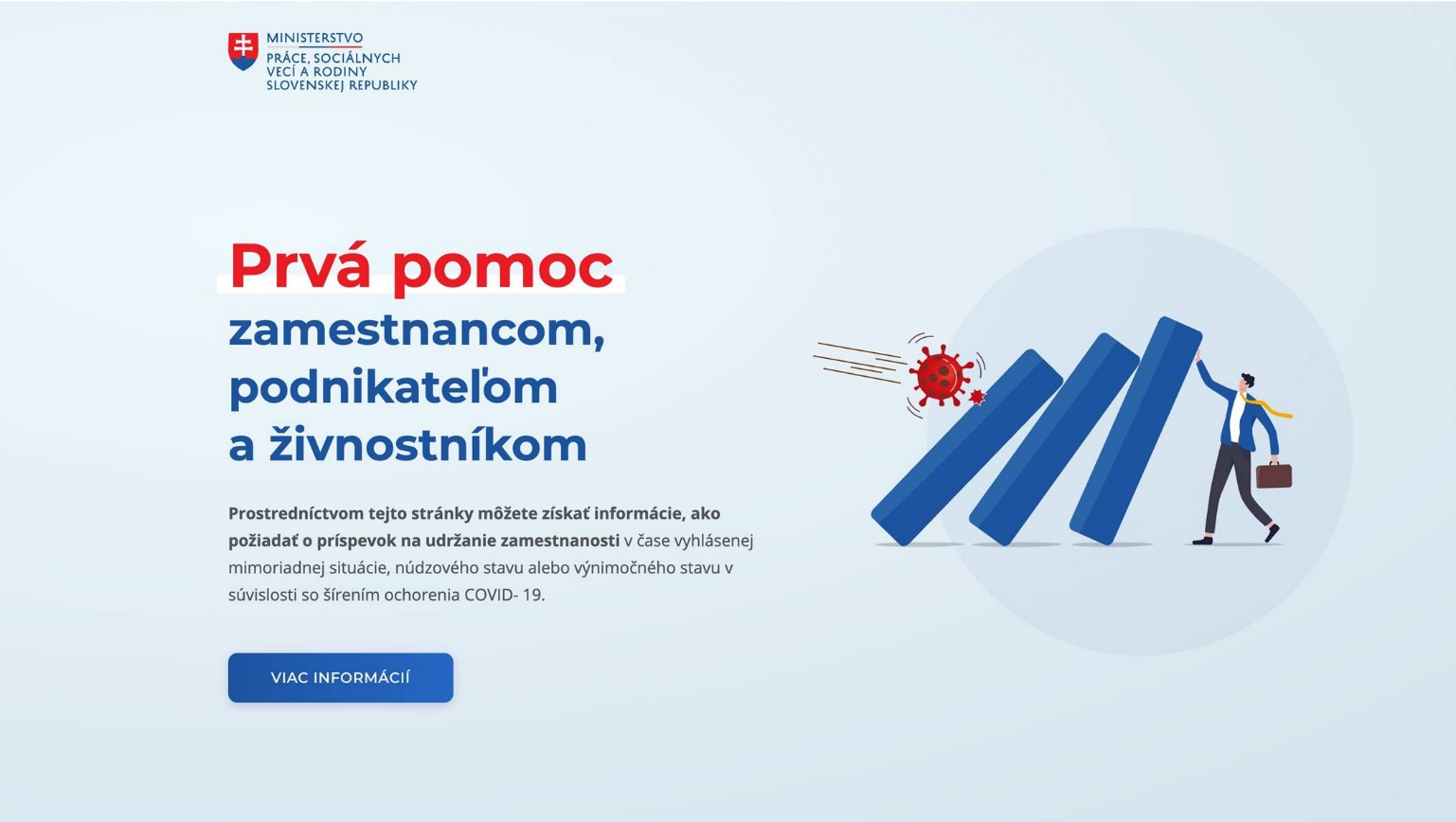 10
COVID Zuschlag
Wer hat Anspruch?
Mitarbeiter, die bei der Arbeit krank werden, während sie sich um Menschen kümmern,
medizinisches Personal, Sozialarbeiter,
Arbeitsunfähigkeitsgeld wird in Höhe von 100% des Nettogehalts erstattet.
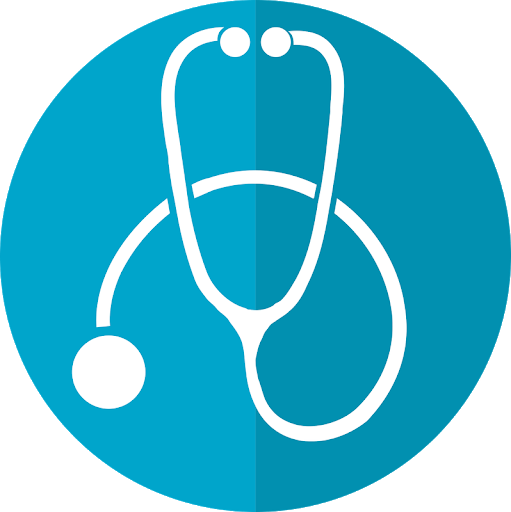 11
Pandemiekrankengeld
Während Krisensituation – beinhaltet Notstand, aber auch die außerordentliche Situation  
Für die Fälle der angeordneten Quarantäne und Isolation 
Der Arbeitnehmer fordert keinen Lohnersatz bei der vorübergehenden Arbeitsunfähigkeit 
Ab dem ersten Tag zahlt die Sozialversicherung die Summe in der Höhe von 55% täglicher Bemessungsgrundlage   
Entsteht die Arbeitsunfähigkeit vor der Beendigung der Krisensituation, Pandemiekrankengeld wird auch nach ihrer Beendigung ausbezahlt (es entsteht kein Anspruch auf den Lohnersatz mit der Beendigung der Krisensituation)
12
Pandemiepflegegeld
Ein krankes Kind bis zum 16. Lebensjahr
Persönliche und ganztägliche Verpflegung des Kindes bis zum 11. Lebensjahr oder bis zum 18. Lebensjahr, falls das Kind langfristig nachteiligen Gesundheitszustand hat 
Der Arbeitnehmer ist verpflichtet, das Hindernis bei der Arbeit anzumelden, der Arbeitgeber muss sie akzeptieren 
55% der täglichen Bemessungsgrundlage – komplizierte Ermittlung maximal 2x Durchschnittsgehalt vor 2 Jahren  
Die Dauer ist begrenzt durch die Bestehung des Grundes während der Krisensituation, z.B. Schließung der Schulen 
Der Anspruch entsteht nicht, falls das Kind die geöffnete Schule oder Kindergarten nicht besucht, aus dem Grund der Befürchtung um die Gesundheit – es ist auch kein Hindernis auf der Seite des Arbeitnehmers
13
Übersicht der wichtigsten Änderungen im Arbeitsgesetzbuch bezüglich der Coronakrise
Die Möglichkeit anzuordnen / verlangen von Zuhause zu arbeiten (home-office)
Ein Recht des Arbeitgebers / Arbeitnehmers 
Unter der Voraussetzung, dass die Arbeit von zu Hause verrichtet werden kann 
Anordnung seitens Arbeitgebers auch ohne Zustimmung des Arbeitnehmers 

Mitteilung der Aufteilung der Arbeitszeit  
Mindestens 2 Tage im Voraus mit der Gültigkeit für mindestens eine Woche 

Anordnung des Urlaubs 
Verkürzung der Frist auf 7 Tage im Voraus  
Beim nicht verbrauchten Urlaub fürs 2019 - 2 Tage im Voraus 
Weitere Verkürzung nur mit der Zustimmung des Arbeitnehmers 
Urlaub kann nicht von Tag zum Tag angeordnet werden
14
Beispiele – Verbrauch / Anordnung von Urlaub während Coronakrise
Mária arbeitet in der Gesellschaft ABC, s.r.o.. Die Gesellschaft hat wegen der Coronakrise nur wenige Bestellungen und hat keine Arbeit der Mitarbeiterin zu geben. Deshalb entscheidet die Gesellschaft, dass die Mitarbeiterin von Morgen an Urlaub nehmen soll.  Mária ist aber nicht verpflichtet den Urlaub gleich ab dem folgenden Tag zu nehmen.  ABC, s.r.o. ist falsch vorgegangen, das Arbeitsgesetzbuch ermöglicht dies nicht. 

Eva arbeitet in der Gesellschaft XYZ, s.r.o.. Diese hat wegen der Pandemie auch weniger Bestellungen als zuvor. Deshalb entscheidet der Manager am 26.10. 2020, dass die Mitarbeiterin den alten Urlaub vom 2019 ab dem 29.10.2020 nehmen soll. Der Arbeitgeber ist im Sinne des Arbeitsgesetzbuches vorgegangen.
15
Schutz der Mitarbeiter 
Der Arbeitgeber ist verpflichtet die Abwesenheit des Mitarbeiter zu akzeptieren, falls er in der Quarantäne oder Isolation ist 
Der Mitarbeiter hat keinen Anspruch auf den Lohnersatz (er bekommt die Leistungen von der Sozialversicherung)
Der Anspruch auf den Lohnersatz gehört dem Mitarbeiter wenn ein Hindernis auf der Seite de Arbeitgebers besteht
Lohnersatz, bei den Hindernissen auf der Seite des Arbeitgebers 
In der Höhe von 80 % des Durchschnittsgehaltes des Mitarbeiters 
Mindestens das Mindestlohn 
Falls nicht anders im Kollektivvertrag vereinbart
16
Beispiele – Lohnersatz bei einem geschlossenen Betrieb, bzw. bei der Einschränkung der Tätigkeit wegen Coronakrise
Jana arbeitet in einer Baufirma, die wenige Aufträge hat und der Arbeitgeber kann ihr nur für 2 Tage der Woche die Arbeitsaufgabe zuweisen. Jana hat deshalb den Anspruch auf den Lohn für die Tage die sie arbeitet und Anspruch auf den Lohnersatz in der Höhe von 80% ihres Durchschnittsgehaltes für die Tage, die sie zu Hause bleibt. 

Zuzana arbeitet als Kellnerin. Das Restaurant wurde aber aufgrund der Verordnung geschlossen.  Zuzana verdient den Mindestlohn EUR 580 eur. Lohnersatz von 80% darf aber nicht den Mindestlohn untersteigen. Zuzana bekommt daher ihren ganzen Lohn.
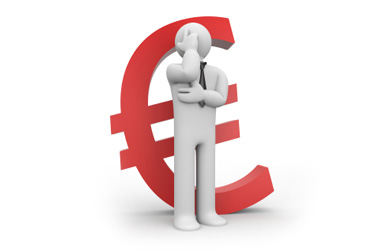 17
Zinsbegünstigtee Kredite
Garantien für Kredite durch die Bank
 Eximbanka
	Antikorona Garantie
	- 80% Garantie mit einem Zinssatz von 1,9%
	- Erlass der Garantiegebühr für ein Kredit einer Geschäftsbank
	- die Möglichkeit, ein Kredit zwischen 2 000 000 EUR und 20 000 000 EUR zu beantragen 
Slowakische Garantie- und Entwicklungsbank
	SIH Kredit - Antikorona Garantie 2a, Antikorona Garantie 2b
	- 90% Garantie mit einem Zinssatz von 1,9 % bis 3,9 %
	- Erlass der Garantiegebühr für ein Kredit einer Geschäftsbank
	- die Möglichkeit, ein Kredit zwischen 10 000 EUR und 2 000 000 EUR (für Kleinstunternehmen bis 	  	  500 000 EUR)

Es besteht jedoch keinen gesetzlichen Anspruch auf die Gewährleistung dieser Garantie.
18
Quelle (übersetzt): https://www.eximbanka.sk
19
Staatliche Beihilfe für Miete
Gegenstand ist die aufgrund eines Mietvertrags in Geld gezahlte Miete (dies gilt auch für einen Untermietvertrag oder einen ähnlichen Vertrag nach dem Recht eines anderen Staates).
Mieter hat das Nutzungsrecht für das Mietobjekt spätestens seit 01.02.2020
Nutzung des Mietgegenstandes wurde infolge der Maßnahmen gegen COVID-19-Pandemie durch die Schließung unmöglich gemacht oder durch das Verbot der Anwesenheit der Öffentlichkeit im Mietgegenstand wesentlich beschränkt
gilt für Geschäftsräumlichkeiten, in Ware verkauft oder Dienstleistungen an Endverbraucher erbringt, einschließlich von Lagerräumen oder Marktplätzen
Bei der Kalkulation der Höhe der Beihilfe ist der Zeitraum, in dem die Nutzung beschränkt wurde, oder ein Teil davon zu berücksichtigen, wenn das Mietverhältnis nicht den gesamten Zeitraum gedauert hat
Der Antrag wird vom Vermieter im Namen des Mieters ausschließlich elektronisch eingereicht (der Antrag unterschrieben elektronisch von beiden)
Der Staat gewährt Beihilfe für Miete in gleicher Höhe wie gewährte Mietrabatt, jedoch maximal 50% – wenn der Vermieter einen Mietrabatt von 50% gewährt, zahlt der Mieter keine Miete
Der Höchstbetrag der Beihilfe beträgt 800 000 EUR pro Wirtschaftseinheit
Derzeit genehmigt 12 500 Anträge und ausgezahlt mehr als 25 Millionen Euro 
Anträge im Rahmen des derzeitigen Systems können bis zum 30.11.2020 eingereicht werden (aktuell erweitert auch um die im September betroffene Unternehmen wie Aquaparks usw.)
20
Hilfe für Tourismus und Kultur in Vorbereitung
Derzeit im Parlament diskutiert:

eine Novelle des Gesetzes zur Förderung des Tourismus, die den rechtlichen Rahmen für die Schaffung staatlicher Beihilfesysteme zur Unterstützung von Unternehmen im Tourismussektor enthält
Die Änderung des Gesetzes über öffentliche Veranstaltungen, mit der die Schutzfrist bis zum 30.06.2021 verlängert wird, und die Möglichkeit, Tickets bis zum 30.06.2022 zu verlängern, regelt die Möglichkeiten der Finanzierung von EU-Mitteln aus öffentlichen Mitteln (Audiovisueller Fonds, Kunstförderungsfonds und Fonds für Unterstützung für die Kultur der nationalen Minderheiten)
21
Der vorübergehende Schutz der Unternehmer
Bedingungen
Unternehmer führt ein Betrieb
Sitz oder Geschäftssitz in der Slowakischen Republik
Die Gewerbeberechtigung wurde vor dem 12.03.2020 erteilt
zum 12.03.2020 nicht in Konkurs
Zum Zeitpunkt des Antrags gibt es keinen Grund, die Gesellschaft aufzulösen, und keine Auswirkungen der Insolvenz- oder Umstrukturierungsgenehmigung
zum 12.03.2020 ist kein Exekutionsverfahren anhängig, um den Anspruch aus der Geschäftstätigkeit zu befriedigen
In Bezug auf sein Unternehmen, seine Sache, sein Recht oder einen anderen dem Unternehmen gehörenden Vermögenswert hat kein Verfahren zur Durchsetzung des Pfandrechts zum 12.03.2020 
Im Jahr 2020 wurden keine Gewinne / sonstigen Eigenmittel ausgeschüttet oder deren Folgen beseitigt
er führt eine ordnungsgemäße Buchführung und verstößt nicht gegen die Verpflichtung, regelmäßige und außerordentliche Jahresabschlüsse in die Dokumentensammlung gemäß § 40 Abs. 2 des Handelsgesetzbuches einzureichen
Der Antrag muss beim zuständigen Bezirksgericht eingereicht werden, insbesondere: BG Trnava für die Bezirke Bratislava und Trnava; BG Žilina für die Bezirke Žilina und Trenčín; BG Banská Bystrica für die Bezirke Banská Bystrica und Nitra; BG Prešov für die Bezirke Prešov und Košice
22
Der vorübergehende Schutz der Unternehmer
Wirkungen
Dauer
bis zum 31.12.2020; Ein Vorschlag für eine Verlängerung bis zum 31.01.2021 wird derzeit im Parlament vorgelegt
Passive Konkursimmunität
während des vorübergehenden Schutzes ist es nicht möglich, ein Konkursverfahren gegen einen Unternehmer zu eröffnen
Aktive Konkursimmunität
ein Unternehmer, der vorübergehend geschützt ist, ist nicht verpflichtet, für die Dauer des vorübergehenden Schutzes einen Konkursantrag für sein Eigentum zu stellen
Relative Immunität gegen Durchsetzung von Ansprüchen gegen Unternehmen 
während des vorübergehenden Schutzes dürfen keine Rechte gegen das Unternehmen, Dinge, Rechte oder andere Eigentumswerte des Unternehmers unter vorübergehendem Schutz durchgesetzt werden (dies gilt auch für die Durchsetzung des Pfandrechts)
Beschränkungen bei der Aufrechnung von verbundenen Forderungen
gilt für einseitige und vertragliche Forderungen (verhindert die gezielte Reduzierung des Eigentums des Unternehmers unter vorübergehendem Schutz)
Einschränkungen bei der Beendigung von Vertragsbeziehungen
weder vorübergehender Schutz allein noch Zahlungsverzug können ein Grund für die Beendigung der Vertragsbeziehungen sein
Die Verpflichtung, den Interessen der Gläubiger bevorzugen, und die Verpflichtung, Vermögenswerte nicht in solchem Umfang zu veräußern, der über den normalen Geschäftsverlauf hinausgeht
23
Der vorübergehende Schutz der Unternehmer seit 01.01.2021
Ein Teil des Gesetzesantrags zum vorübergehenden Schutz von Unternehmern in finanziellen Schwierigkeiten, das von der Regierung gebilligt wurde und derzeit dem Parlament vorgelegt wird
Wesentliche Änderungen des vorübergehenden Schutzes nach dem 31.12.2020

Permanente Verankerung des vorübergehenden Schutzes von Unternehmern in der slowakischen Rechtsordnung

Wurde im Rahmen der bis zum 31.12.2020 geltenden Vorschriften ein vorübergehender Schutz gewährt, so wird dieser bis zum 31.01.2021 verlängert

Voraussetzung für die Gewährung sollte die Zustimmung von mindestens 50% der sg. unabhängigen Gläubiger sein (berechnet nach der Höhe ihrer Forderungen)

Dauer 3 Monate, mit der Möglichkeit einer Verlängerung um weitere 3 Monate, jedoch nur mit Zustimmung von 2/3 der sg. unabhängigen Gläubiger

Der Unternehmer kann dies erst nach 4 Jahren erneut beantragen – diese Grenze gilt nicht für vorübergehenden Schutz, der vor dem 01.01.2021 gewährt wurde

Auch für Unternehmer mit einer Geschäftslizenz, die später als 12.03.2020 erstellt wurde

Ist der Antragsteller eine juristische Person, muss er im Register der Partner des öffentlichen Sektors eingetragen sein
24
Vereinfachung des sg. kleinen Konkursverfahrens ab 01.01.2021
Ein Teil des Gesetzesantrags zum vorübergehenden Schutz von Unternehmern in finanziellen Schwierigkeiten, das von der Regierung gebilligt wurde und derzeit dem Parlament vorgelegt wird
„Kleines“ Konkursverfahren

Vereinfachung der Regelungen der Führung des Konkursverfahrens

Bedingungen:

Der Eröffnungsantrag wurde von einem Schuldner eingereicht, der eine juristische Person ist

Schuldner hat ein geschäftsführendes Organ, und die Mitglieder dieses Organs sind Personen, die nicht als Geschäftsführer oder Mitglieder dieses Organs in mehr als zehn juristischen Personen auftreten

Vorschuss auf Kosten eines kleinen Konkursverfahrens geleistet wurde 

Nach den letzten fünf Jahresabschlüssen hatte der Schuldner weder Verbindlichkeiten über 1 000 000 EUR noch Vermögenswerte in diesem Wert

Sobald die Bedingungen erfüllt sind, eröffnet das Gericht das kleine Konkursverfahren innerhalb von 15 Tagen nach Zustellung des Antrags auf diese Verfahren

Das Justizministerium wird ein Antragsformular für Schuldner vorbereiten
25
Vielen Dank für Ihre Aufmerksamkeit.
26
Czech Republic
Eversheds Sutherland
T: +420 255 706 500
E: praha@eversheds-sutherland.cz
Oasis Florenc
Pobřežní 394/12
Praha 8, 186 00
Czech Republic